PART 3  – THE DEPARTMENT GUIDE TO THE AMERICAN LEGION AUXILIARYDEPARTMENT OF OHIO LEADERSHIP
Prepared by Pam Bates
Department Leadership Chairman
Revised September 2021
Mini Courses Provided
PART 1			THE UNIT
PART 2			THE DISTRICT
PART 3			THE DEPARTMENT
PART 4			CONDUCTING A MEETING
PART 5			PROTOCOL & CONDUCT
PART 6			THINKING ABOUT BEING 				                      UNIT/DISTRICT/DEPARTMENT LEADER
PART 7			ATTITUDE/CHAIN OF COMMAND/
                             WRITING A NARRATIVE/ END OF YEAR 				 REPORTS/TAKING THE CHALLENGE
In reading all the Parts, you will find that there is repetition in many areas.  This is done because it doesn’t matter at what level you are working, much of the information is the same.
MISSION & VISION STATEMENT
MISSION
In the spirit of service, not self, the mission of the American Legion Auxiliary is to support The American Legion and to honor the sacrifice of those who serve by enhancing the lives of our veterans, military, and their families, both at home and abroad.

For God and Country, we advocate for veterans, educate our citizens, mentor youth, and promote patriotism, good citizenship, peace and security

VISION
The vision of the American Legion Auxiliary is to support The American Legion while becoming the premier service organization and foundation of every community providing support for our veterans, our military, and their families by shaping a positive future in an atmosphere of fellowship, patriotism, peace and security.
Setting the Example
If we don’t conduct ourselves as knowledgeable  and informed members – we cannot expect to tell others “WHO WE ARE AND WHAT WE DO”.  

If we don’t teach and inform our members the correct  protocols and traditions, we cannot expect to have good, informed and efficient meetings. 

READ YOUR GOVERNING DOCUMENTS

These power point presentation PARTs will provide some basics at Unit, District and Department levels.
THE DEPARTMENT EXECUTIVE COMMITTEE & CHAIRMEN
Who are the DEC:  Department President, 1st VP, 2nd VP, Secretary/Executive Director (no vote), 14 District Presidents, Finance Committee (no vote), National Executive Committeeman

Your officers were elected by the members 

The Department Chairmen were recommended by the President and ratified by the Department Executive Committee

The Department Secretary/Executive Director was recommended by the President and ratified by the Department Executive Committee

Members placed their trust in their leadership and their abilities

The NEC (in Ohio) is the outgoing President
5
THE DEPARTMENT EXECUTIVE COMMITTEE & CHAIRMEN (cont)
BEFORE THEY CAN HELP – were you proactive and research yourself

Did you do your own research using: The Unit Guide Book (formally The Unit Handbook); The National, Department, District, Unit Constitution & Bylaws, Standing Rules, Policy & Procedures  & more
www.alaforveterans.org    &     www.alaohio.org
Did you follow the chain of command?
Question on Programs:  
1) Unit Chairman; (2) Unit President; (3) District Chairman; (4) District President; (5) Department Chairman; (6) Department Secretary; (7) Department President
Did  you ask a Past Unit, District, President or Chairman for assistance

****NEVER contact National directly work the OHIO chain of command…it  will be the Department’s job to contact National to assist with your question****
6
THE DEPARTMENT EXECUTIVE COMMITTEE & CHAIRMEN
WHAT CAN THEY DO?
As a DEC member or chairman, they are held to a higher standard and provide an example to follow…they can show you the way to leadership characteristics

Be proactive
Be positive
Be Gracious & Offer Goodwill
Welcome  and respect all members
Listen to both sides
Know the ALA mission and vision
Conduct an efficient and effective meeting
Understand protocol
Understand parliamentary procedures – especially correct voting procedure & verbiage
Know how to introduce or present  guests
Assist with conflict resolution using the Chain of Command for this effort
Explain the difference in the Levels of the ALA
Provides supplement information in the Buckeye Messenger & Bulk Mailings
7
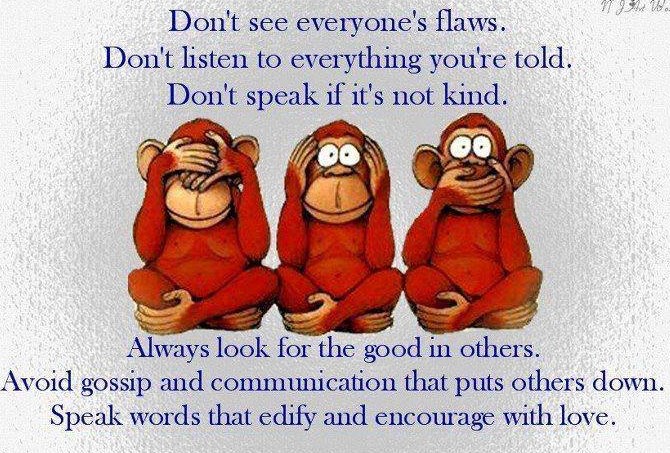 8